Higher-Tier Testing Workgroup Update
ACHDNC Virtual Meeting 
November 14, 2024
This resource is supported by the Health Resources and Services Administration (HRSA) under Cooperative Agreement #U22MC24078 for $2,300,000. This content is those of the authors and should not be construed as the official position or policy of, nor should any endorsements be inferred by HRSA, HHS or the US Government.
1
Background on the Higher-Tier Testing Workgroup
2
Overview of In-Person Meeting
3
2024 Higher-Tier Testing Survey Results
4
Potential Solutions and Resources to Identified Barriers
5
Next Steps, Future Activities, and "Priority" Conditions
2
[Speaker Notes: Give def priority conditions]
Background
Higher-Tier Testing Workgroup Charge:
The Newborn Screening Technical assistance and Evaluation Program (NewSTEPs) Higher- Tier Testing Workgroup, under the guidance of the NewSTEPs New Disorders Subcommittee, will propose model practices to build a higher-tier testing cross-program model of collaboration. This ad hoc workgroup will identify and discuss the considerations to implementing higher-tier testing in-house or through outsourcing and whether those barriers differ between new and legacy Recommended Uniform Screening Panel (RUSP) disorders.
Higher-Tier Testing Definition: ​
Laboratory tests performed subsequent to initial test results using the same dried blood spot specimen for the purpose of further identifying significant information that improves or enhances the interpretation of the first-tier results. These laboratory tests examine different analytes or employ different methodologies than the first-tier assay.
3
[Speaker Notes: Discuss survey here. After the survey, we held an in-person meeting to discuss the results]
Higher-Tier Testing Workgroup In-Person Meeting --   July 23-24, 2024
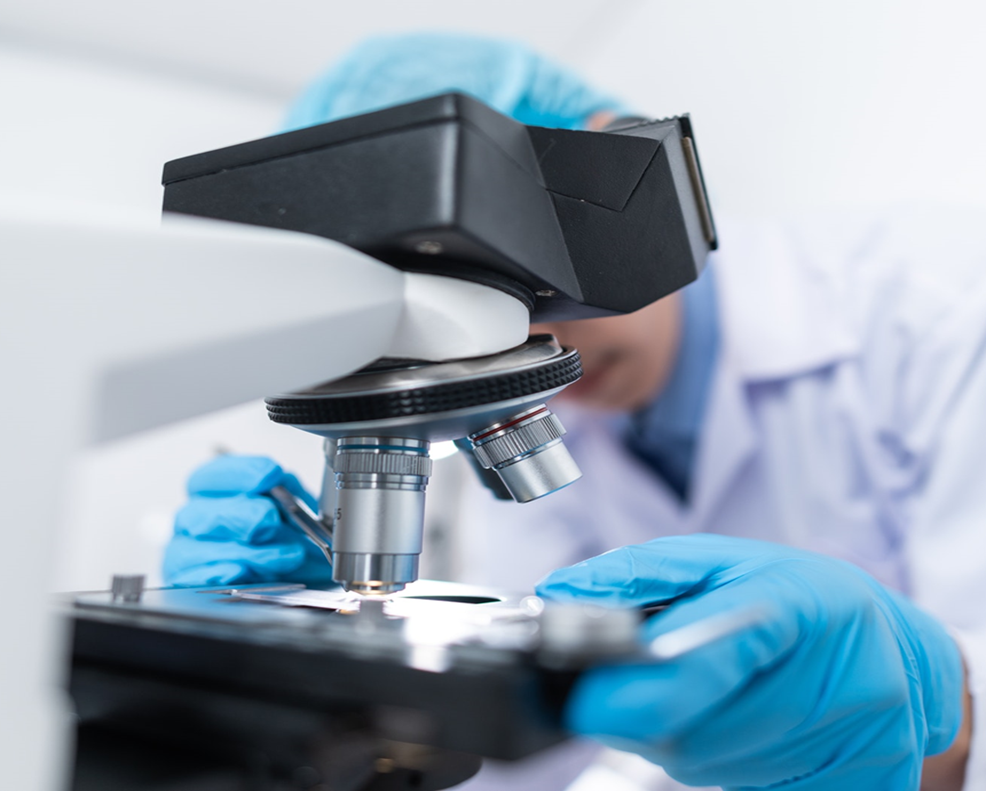 Purpose of the Meeting:
To examine higher-tier testing practices, facilitators, and barriers to implementing tiered testing in-house or when outsourcing
To determine mechanisms to implement higher-tier testing for both existing and new conditions
[Speaker Notes: Talk about both the review survey and presentations on various practices from state programs and partners]
Key Meeting Activities
Initial discussion and development of talking points regarding the importance of higher-tier testing 
Review of conditions with higher-tier testing needs, requirements, and potential testing options
Identification of facilitators and barriers to implementing higher-tier in-house testing and when outsourcing as reported by the newborn screening (NBS) programs completing the 2024 Higher-Tier Testing Survey
Initial discussion of potential solutions and resources to identified barriers
Prioritization of conditions/analytes needing higher-tier testing
5
Summary of Responses from the 2024 Higher-Tier Testing Survey
Question 1: Is your program interested in adding or expanding higher-tiered testing to your newborn screening algorithms?
7
Question 1: Is your program interested in adding or expanding higher-tiered testing to your newborn screening algorithms?
Participant Response: Yes; please explain: 
To update or add screening for lysosomal storage diseases (LSDs)
Reduce false positives and improve positive predictive value
Update or expand cystic fibrosis (CF) second-tier screening methods
Add second-tier testing for X-linked adrenoleukodystrophy (X-ALD)
Bring higher-tier testing in-house
Higher-tier testing is a current routine practice within the program
Participant Response: No; please explain:
Most higher-tier testing is laboratory developed. With the new Food and Drug Administration (FDA) rule, we are not certain about the benefit of bringing a laboratory developed test (LDT)  in-house.
We are such a low-volume state, it would not be cost-effective.
No expansion planned. All second-tier testing performed by outside laboratories
8
[Speaker Notes: For those that said yes, they were interested in expanding tiered testing, these were the common responses… 
For LSDs, there was a lot of focus on MPS I and MPS II in the responses. Someone also mentioned that they were planning to add psychosine]
Question 2: If your program is interested in adding higher-tier testing, what are the three main barriers preventing or delaying its implementation? (n = 24)
9
[Speaker Notes: - We used skip logic, so those who answered yes to Q1, also answered question 2, which was… 
They were able to select three options.
Other; please specify
“Planning to outsource because the volume of specimens sent out is not enough to justify the time and cost of doing them in-house”
“There may not be a need for higher-tier testing.”
“There is clear separation of the normal and affected range with low false positives. Specialists are not asking for higher-tier testing.”
“If it is really needed for the analyte”
“Competing priorities (adding new conditions versus bringing on second- third- tier testing)”]
Question 3: Does your program conduct higher-tier testing screening in-house or outsource testing to another laboratory?
(n = 29)
10
[Speaker Notes: - People that answered yes and no to question 1 responded to this question.]
Question 4: Would your newborn screening program be willing to conduct higher-tier testing screening for other NBS programs?
(n = 18)
11
[Speaker Notes: -any questions comments so far
Explanation for those that selected no:
it would depend on the sample load 
As of now, we are doing limited higher-tier testing and are exploring how we cand send out samples to an external lab, so currently not in a position to test for others.]
Question 5: What are the three main facilitators that helped your NBS program conduct higher-tier testing in-house? (n = 18)
12
[Speaker Notes: - So, the next few questions will focus on in-house HTT. So, Q5 was…
Respondents could choose up to 3 options. 
Other responses:
Grant funding
Reduced impact for families. It allowed us to lower cutoffs without increasing the number of referrals
Ability to drastically reduce false positives, improve testing algorithm]
Question 6: What are the three main challenges that your program has encountered in the last year conducting higher-tier testing in-house? (n = 18 )
13
[Speaker Notes: Other (response): Challenges with recruitment and retention of experienced and qualified staff, and developing the 1st tier assay takes priority,]
Question 7: What are the strategies and solutions your NBS program used to overcome these challenges to in-house higher-tier testing?
“We routinely apply for grant opportunities that support our mission, apply for facilities management exemptions, increase platform flexibility and decrease the footprint of instrumentation, and increase recruitment and retention activities. Management has pushed for increased salaries, integrated core lab concept for sequencing, and investment in bioinformatics infrastructure.”
“To implement second-tier LC/MS testing we had to have stakeholders request legislation. To move to CF sequencing we are using the resources set up for sequencing in other departments.”
“We batch our ALD and CF samples. We received a grant that helped cover the cost of the CF instrument. ”
“Arranged for staff to receive vendor training on new instruments to become subject matter experts. We consulted with other state laboratories for patient samples and procedures.”
“Working closely with leadership and procurement to establish contracts. Using technical assistance from other state experts for guidance and recommendations.”
01
“CDC funding. Hiring of SME staff. Using an in-house pipeline instead of a cloud solution (privacy issue).”
“Significant support from clinicians on our advisory committee helped with having CF DNA testing performed in-house.”
14
[Speaker Notes: RS: bold key statements for each quote so it’s easier to see solutions
SM- will update this slide]
Question 8: Are there any policies or regulations that prohibit your NBS program from outsourcing higher-tier testing to another NBS program or private laboratory if tiered testing cannot be implemented in-house for certain conditions?
(n = 18)
[Speaker Notes: Two programs said yes, but only one specified the reason. This was their response:
“Contract negotiations are prohibitive on both sides.”]
Question 9: What are the three main challenges that your program has encountered in the last year outsourcing higher-tier testing to another NBS program or private laboratory? (n = 26 )
[Speaker Notes: Responses of those that selected other: 
lack of specialty practices within our state
Limitations in what our contracted lab offers. Would prefer not to source testing from multiple laboratories. 
Pressure to do the testing in house
We do not have many barriers since GGC does our 2nd tier testing.
Incident rate is low, instrumentation, implementation, and expertise]
Question 10: What are your suggestions or recommendations for overcoming these challenges to outsourcing higher-tier testing?
Participant Responses: 
More standardization nationally/harmonization of screening panels
Work with administration to show the benefit of second-tier testing
Establish a central, state laboratory. Memorandums of understanding (MOUs) with other state agencies are easier to establish than contracts with commercial entities 
Assistance regarding future laboratory developed tests (LDTs) would be helpful
Make quality improvements to get the turnaround time (TAT) as quick as possible in the laboratory to help offset the additional time for second-tier testing
Have a single location set up the contracts and pay for the testing with the contract lab so that any state labs that need tiered testing can just send the sample and accept the results
Routinely apply for grant opportunities
Question 11: Have you identified any gaps that need to be addressed before your program implements higher-tier testing for additional conditions?
[Speaker Notes: Staffing, instrumentation, lack of laboratory space, competing priorities, FDA ruling, and funding were the top responses.]
Question 12: What additional support or resources would be helpful in overcoming the gaps and challenges to initiating higher-tier testing, whether in-house or outsourcing? (n = 29 )
Question 13: Please let us know which conditions you feel are most important for your program to add higher-tier testing for in the next five years
Adrenoleukodystrophy*
Congenital adrenal hyperplasia*
Cystic Fibrosis* 
Galactosemia*
Hemoglobinopathies*
Krabbe disease*
Maple syrup urine disease*
Methylmalonic acidemia*
Mucopolysaccharidosis (MPS) I and II*
Pompe disease*
Propionic acidemia*
Carnitine uptake defect 
Congenital hypothyroidism
Duchenne muscular dystrophy
Fabry and other lysosomal storage disorders
Homocystinuria
Isovaleric acidemia
Metachromatic leukodystrophy
Other MPS disorders
Malonic acidemia
Any time-critical disorder
*"Priority" Disorder
[Speaker Notes: Highlight "priority" conditions]
Potential Solutions/Resources to Identified Barriers and Action Items/Next Steps
[Speaker Notes: Revisit Design]
Potential Solutions and Resources
Education on procurement and assistance with contracting and procurement issues 
Cost-assessment study and development of a cost model
Need a Laboratory Response Network (LRN) model. One Center of Excellence is not enough. 
Training on principles of higher-tier technology for laboratory staff, even if not bringing it in-house
Normalize sending out to expert laboratories so as not to delay screening, while simultaneously building capacity in-house to strengthen the capability to screen. 
Networking with experienced colleagues in states where higher-tier testing is conducted
Pilot higher-tier screening to determine the best approach
22
[Speaker Notes: The discussion then shifted to the barriers hindering the implementation of higher tier testing. During this discussion we reviewed the barrier survey results.]
Action Items/Next Steps
Cost study/cost model
Policy statement and talking points resources
Prioritize diseases/analytes needing tiered testing from those where tiered testing is “nice to have”
Provide guidance to programs to assess when tiered testing is needed versus cut-off/ratio changes 
Resource development: 
Higher-tier algorithms
Matrix of higher-tier testing available
Higher-tier testing resource toolkit
Higher-Tier Testing Workgroup Members
24
24